Тема урока :Кислоты
Преподаватель:
Грудинина Татьяна Викторовна
Цели урока:
Обобщить и закрепить знания о классификации, номенклатуре, свойствах органических и неорганических кислот
Научить объяснять общность химических свойств неорганических и органических кислот
Научить правильно составлять уравнения реакций в молекулярном и ионном виде
План урока:
Определение кислот
Кислоты в природе
Классификация кислот
Химические свойства кислот
Получение кислот
Применение кислот
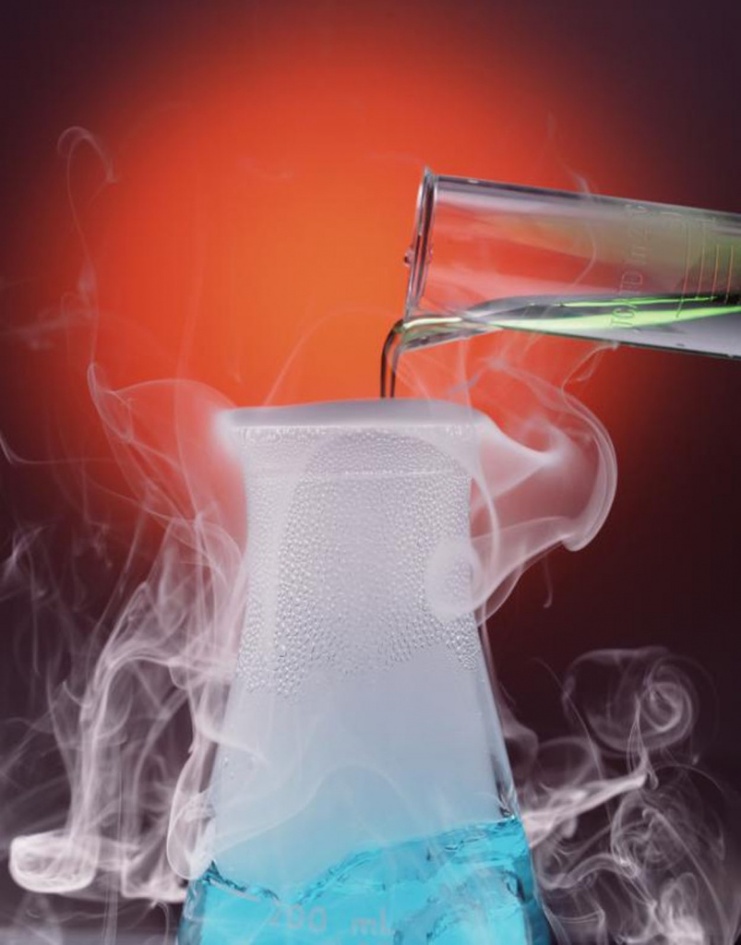 1. Определение кислот
Кислотами называются электролиты, при диссоциации которых в качестве катионов образуются только гидратированные ионы водорода (H3O+).
В 1923г. была предложена протолитическая теория Бернстедом-Лаури.
Кислоты –  это молекулы или ионы, которые являются донорами катионов водорода Н+.
Катион Н+ называется протоном, поэтому теория называется протолитической.


Согласно электронной теории кислот и оснований американского химика Г.Н. Льюиса кислоты – это реагенты, которые являются акцепторами электронов.
2. Кислоты в природе
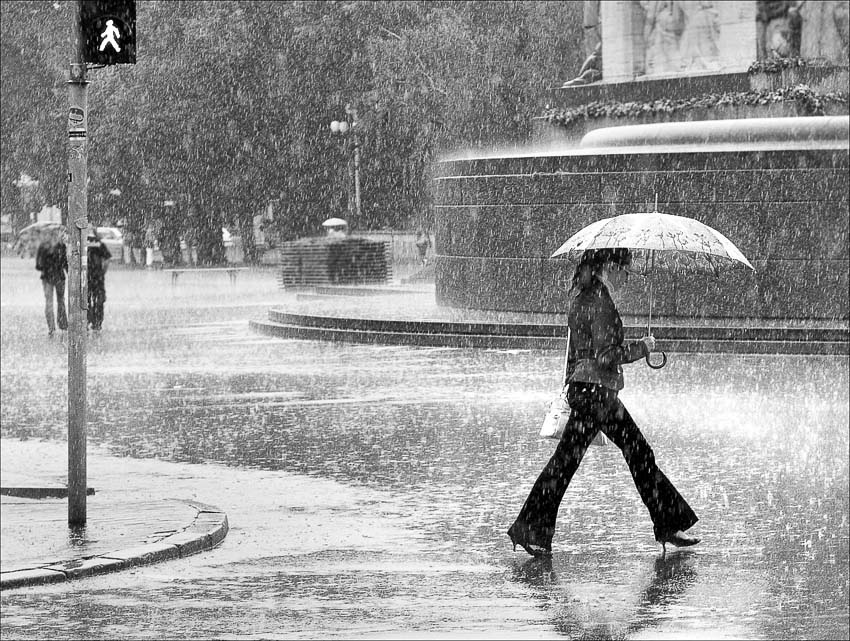 Кислотные дожди (азотная, серная кислоты)
Кислоты в пище (яблочная, щавелевая, лимонная, молочная, масляная, кофейная и другие)


«Химическое оружие» животных и растений.
Муравей при укусе впрыскивает яд, содержащий муравьиную кислоту. Ее использует и крапива.
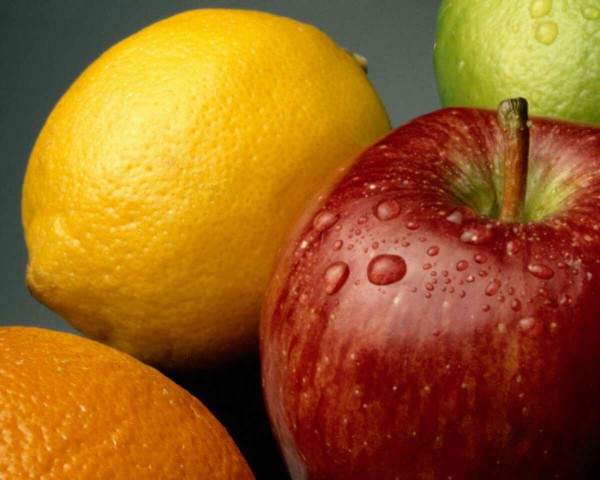 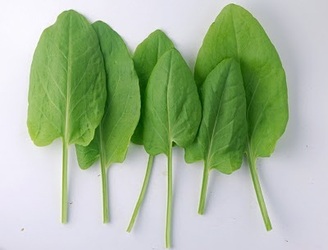 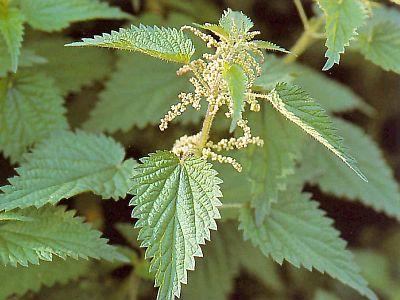 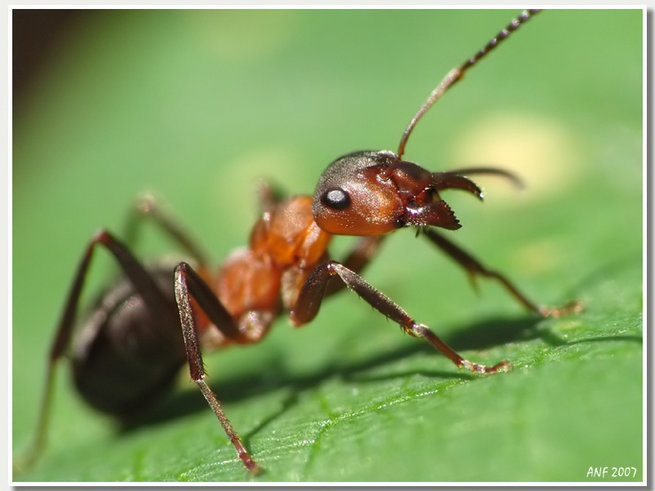 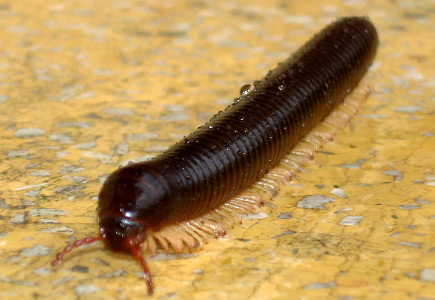 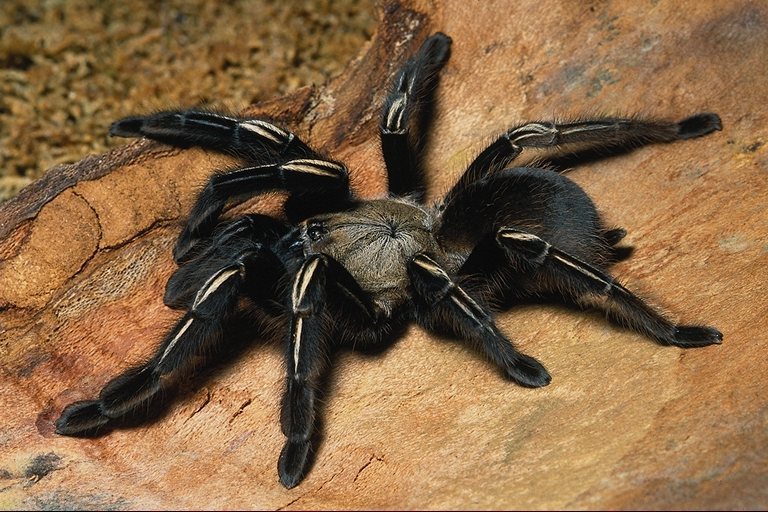 Паук педипальпида стреляет в своих врагов струйкой, состоящей из уксусной кислоты.
Плоские тысяченожки используют яд пострашнее – пары синильной кислоты.
Мухоморы используют иботеновую 
кислоту и ее сложное соединение – 
мусцимол.
Разрушение горных пород и образование почвы.
Лишайники могут выделять кислоты, 
способные превращать гранит в труху.
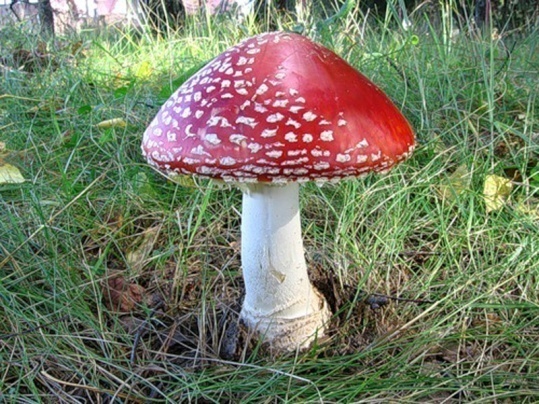 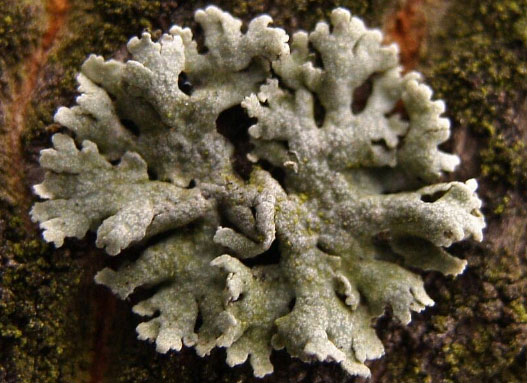 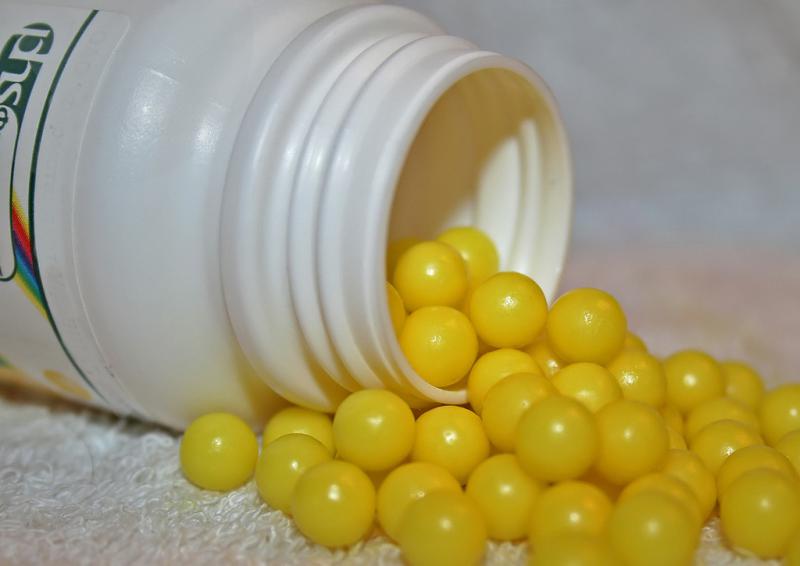 Кислоты в организме человека.
Витамины: аскорбиновая, фолиевая, оротовая, пангамовая, никотиновая и другие.

Гиалуроновая кислота – основной 
компонент смазки суставов.

Аминокислоты образуют белки.

Соляная кислота в желудке активирует фермент пепсиноген, разлагающий белки пищи, а также уничтожает гнилостную микрофлору.
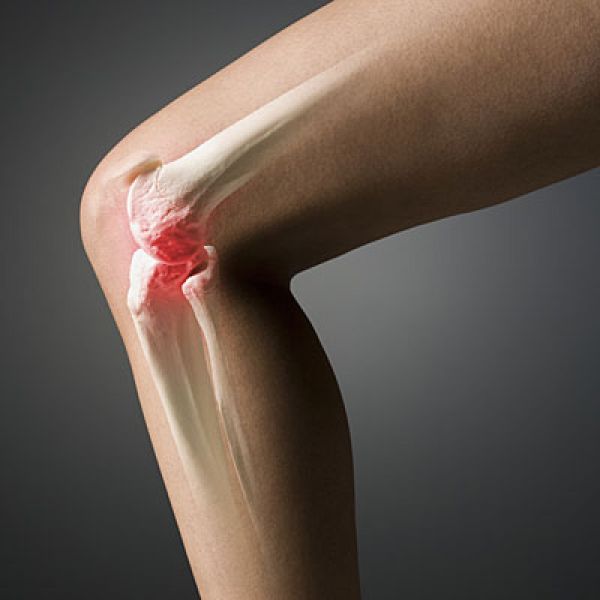 3. Классификация кислот:
По составу:
Кислородосодержащие: НNO3, H2SO3;
Бескислородные: HCl, H2S.
По основности: (основность кислоты определяется числом катионов, которые образуются при диссоциации).
Одноосновные: HBr, HNO2;
Двухосновные: H2S, H2SO4;
Многоосновные: H3PO4.

Задание. Назвать кислоты и дать им классификацию:
HClO3, H2S, H3PO4, HBr.
4. Химические свойства кислот:
Взаимодействие с металлами, расположенными в электрохимическом ряду напряжений металлов до водорода.
окислитель, восстановление

восстановитель, окисление
ацетат магния
Взаимодействие с основными и амфотерными оксидами.





Самостоятельно:
Взаимодействие с растворимыми и нерастворимыми основаниями.
Могут образовывать средние и кислые соли. Это реакции нейтрализации.






Самостоятельно:
1 моль
(избыток)
1 моль
гидросульфат натрия 
(кислая соль)
1 моль
2моль
сульфат натрия (средняя соль)
Взаимодействие с солями
Сильная кислота способна вытеснить слабую кислоту даже из нерастворимой соли.




Самостоятельно:
Получение.
Кислородосодержащие получают при взаимодействии оксидов неметаллов с водой:




Бескислородные:

Затем растворяют в воде и получают соляную кислоту
хлороводород
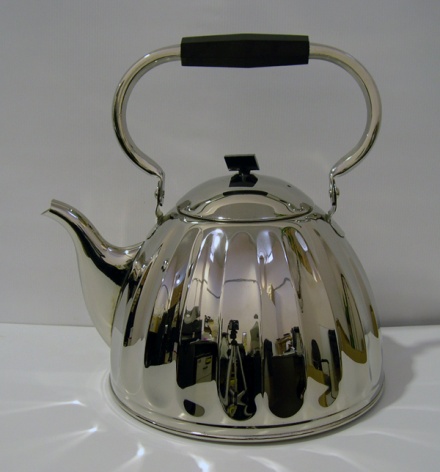 Применение кислот
Соляная кислота
Для растворения окалины и ржавчины при никелировании, хромировании, цинковании и т.п. стальных и чугунных изделий
Для снятия накипи в паровых котлах

Плавиковая кислота HF.
Пропитывают древесину для 
предохранения от термитов и других
 насекомых.
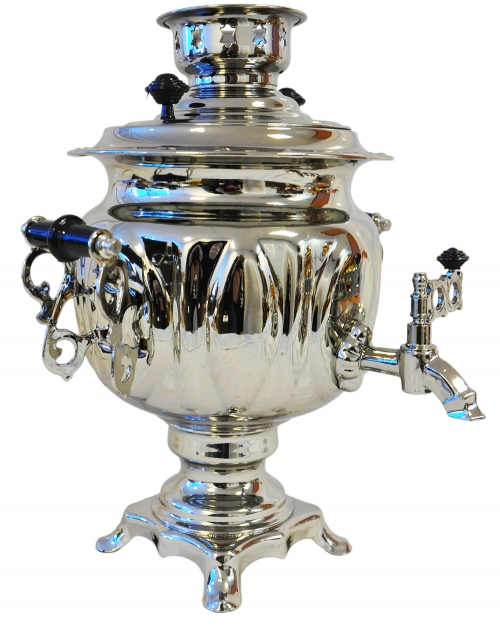 Серная кислота
Для производства фосфорных и азотных удобрений
В производстве взрывчатых веществ
Искусственных волокон
Красителей
Пластмасс
Заливка аккумуляторов
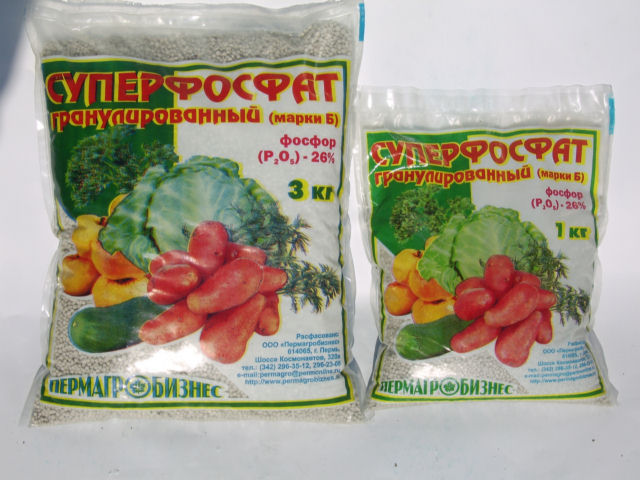 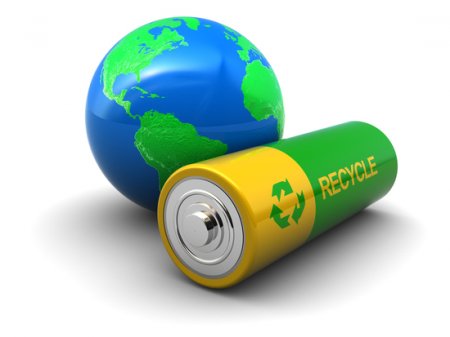 Азотная кислота
Производство азотных удобрений
Взрывчатых веществ
Лекарственных веществ
Красители
Пластмассы
Искусственные волокна
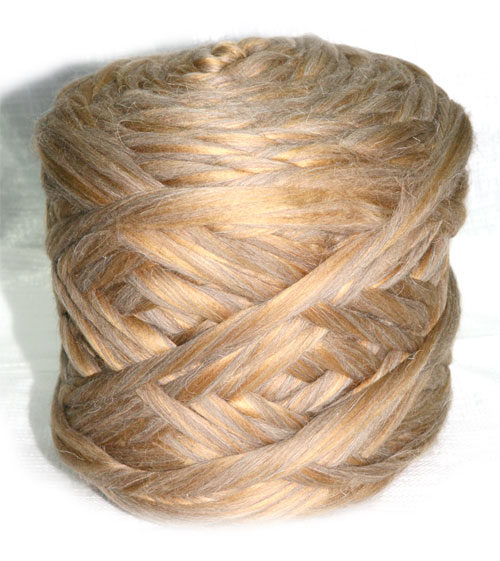 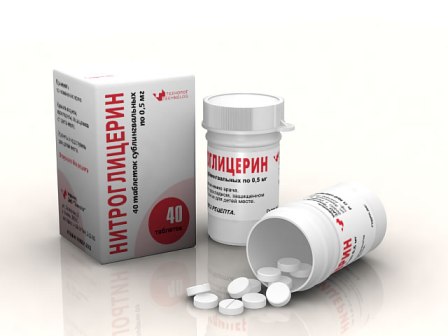 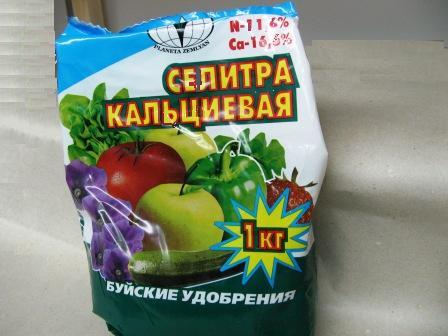 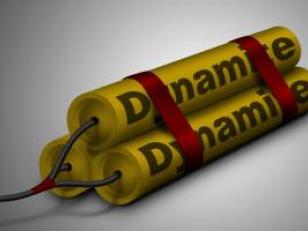 Закрепление
Задание 1.
Напишите формулы и дайте характеристику кислотам на основе их классификации: кремниевая кислота, плавиковая кислота.
Задание 2.
С какими веществами будет реагировать фосфорная кислота: К, SO2, Na2SO4, Na2CO3, MgO, Ag,  Ba(OH)2.
Ответы
Задание 1.
H2SiO3 – кислородсодержащая, двухосновная, нерастворимая, слабая
HF – бескислородная, одноосновная, растворимая, слабая
Задание 2.
Спасибо за урок!!!
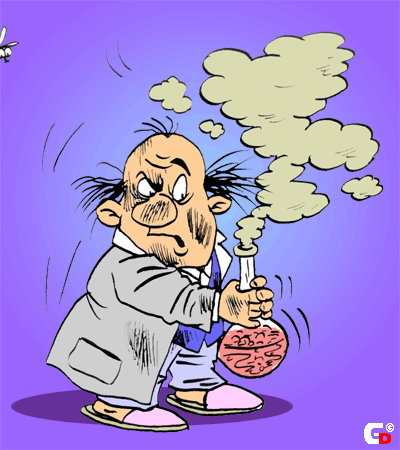